1日目
令和６年度 介護支援専門員 実務研修演習様式集 ①（集合研修前期課程）
※注意事項：
本演習様式集は集合研修最終日まで活用しますので、資料として持参して下さい。
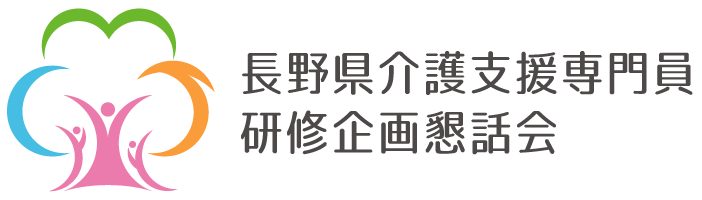 介護支援専門員って何をする人か？
演 習１
●グループディスカッション（自己紹介も兼ねて）
メモ
「正しい答え」を求める演習ではありません。自分が感じたことを言語化して伝え、メンバーの意見を聞き「気づくこと」「学ぶこと」を大事にして下さい。
私たちが支援する対象者は、どんな人か？
演 習２
●グループディスカッション
メモ
「正しい答え」を求める演習ではありません。自分が感じたことを言語化して伝え、メンバーの意見を聞き「気づくこと」「学ぶこと」を大事にして下さい。
相談援助の基本①
演 習３
初回訪問の面接場面をみて気づいたこと、気になったことを記入して下さい。
※「正しい答え」を求める演習ではありません。自分が感じたことを言語化して伝え、メンバーの意見を聞くことで「気づくこと」「学ぶこと」を大事にして下さい。
相談援助の基本②
演 習３
【scene２】をみて気づいたこと、気になったことを記入して下さい。
※「正しい答え」を求める演習ではありません。自分が感じたことを言語化して伝え、メンバーの意見を聞くことで「気づくこと」「学ぶこと」を大事にして下さい。
相談援助の基本③
演 習３
【scene３】をみて気づいたこと、気になったことを記入して下さい。
※「正しい答え」を求める演習ではありません。自分が感じたことを言語化して伝え、メンバーの意見を聞くことで「気づくこと」「学ぶこと」を大事にして下さい。
面接の方法と態度
演 習４
どんな面接をしているか考察しながら視聴して下さい。
面接の方法と態度
演 習４
面接で把握できた情報を比較し、その結果から、面接過程で面接①と面接②ではどのような違いがあったのか考察して下さい。
※「正しい答え」を求める演習ではありません。自分が感じたことを言語化して伝え、メンバーの意見を聞くことで「気づくこと」「学ぶこと」を大事にして下さい。
アセスメント面接（主訴～生活意向の把握にむけて）
演 習５
担当の介護支援専門員になったつもりで、本人や妻の様子を観察しながら、情報収集を行って下さい。
アセスメント面接（主訴～生活意向の把握にむけて）
演 習５
面接から把握できたこと、気づいたこと・気になったことを記入して下さい。　
※グループワークで気づいたことも適宜加えて下さい。
●長野勇さんの人となり（性格、価値観、拘り、家族との関係性、生きがい、拠り所、思い　など）







●現在の暮らし（健康状態、日常の過ごし方、日課や役割、楽しみ、生きがい、生活上の支障、困り事　など）








●要介護状態になる前の暮らし（日課・家庭での役割・社会的活躍・地域との繋がり・趣味・生きがい　など）
※「正解は何か？」と考えるのではなく、「可能性」（こうかな？こうかもしれない？）を考えることを大事にして下さい。
① 言動の背景を探る
演 習６
“自分らしく暮らせていない“現在の勇さんや和子さんの「困りごと」と「そう捉えた背景」を、様々な角度から考察して下さい。　
1つの枠に捉われずできるだけ色々な角度から考察して下さい。　グループワークで気づいたことも適宜加えて下さい。
身体（健康・活動）面
和子さんの困りごと（心配事）
勇さんの困りごと
（自分らしく暮らせていない）
心理面
環境・社会面
※「正解は何か？」と考えるのではなく、「可能性」（こうかな？こうかもしれない？）を考えることを大事にして下さい。
② 望む暮らしを共感的に理解する
演 習７
勇さんは「本当はどうしたいのか」、本人が望む暮らしとそう捉えた理由を、本人の目線に立って推察して下さい。　
1つの枠に捉われず色々な角度から考察して下さい。グループワークで気づいたことも適宜加えて下さい。
私が本来ありたい姿
（自分らしく暮らせている）
※「正解は何か？」と考えるのではなく、「可能性」（こうかな？こうかもしれない？）を考えることを大事にして下さい。
③ストレングスを見出す
演 習８
勇さんが望む暮らしを実現するために、大事にしていきたいストレングス（力や可能性）を考察して下さい。
1つの枠に捉われず色々な角度から考察して下さい。グループワークで気づいたことも適宜加えて下さい。
勇さんを取り巻く環境の力
（家族・地域・社会など）
本人の情報
（力や可能性）
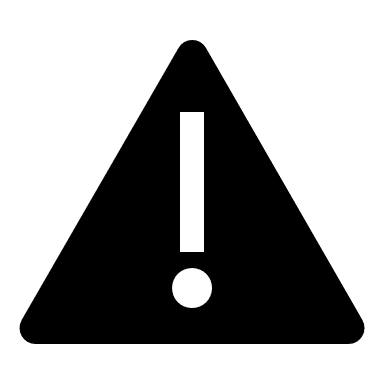 介護支援専門員の見方・捉え方によって、本人の力や可能性の見え方（発見）は変わってきます。リフレーミングの視点を大事にして下さい。
まとめ（介護支援専門員は、利用者のことを理解して…）
演習９
担当介護支援専門員として、勇さんを紹介するとしたら、どのように紹介するか？
「私（介護支援専門員）は、勇さんをこう理解しました」という視点で、演習６～8で得た情報を□の中に整理して下さい。
※文章を作る必要はありません。
memo：